Are you in CHARGE or are you a LEADER?
Cameron Cox, III, MHA, FACMPE
cam@e3c3consulting.com
LEARNING OBJECTIVES
Let’s take a test to figure out where we are…
Which is correct about good leaders?
Never ask questions
  Run from change
  Think in a pessimistic form
  Judge others
Which is correct about good managers?
A.	Gossip	
	B.	Display favoritism
	C.	Monitor social media of team
	D.	Blame someone else
If we know….then why do we not do…
Let’s dig into the psyche of this
Quite simply…we get bogged down!
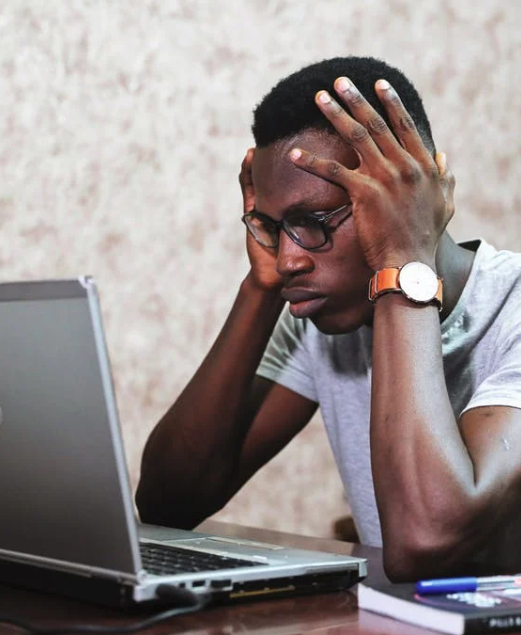 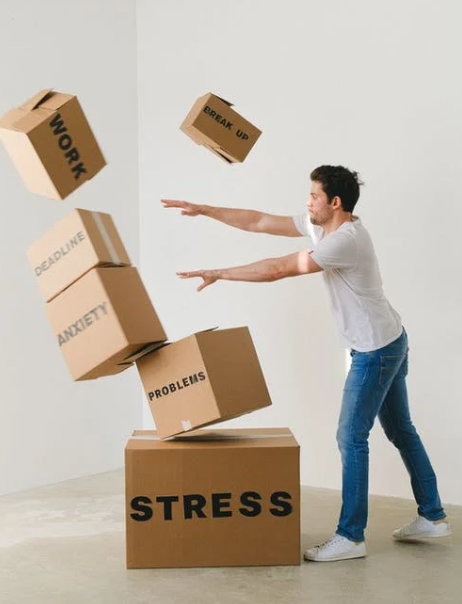 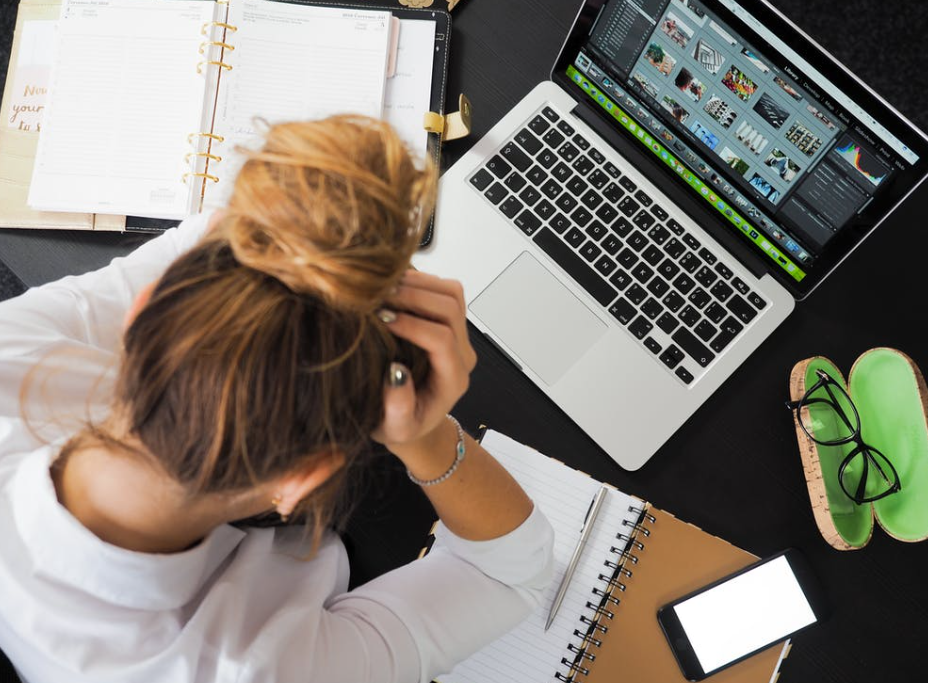 If I say…think of a leader…what do you see in your mind?
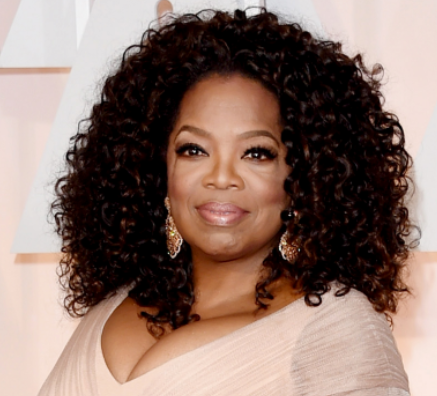 This?
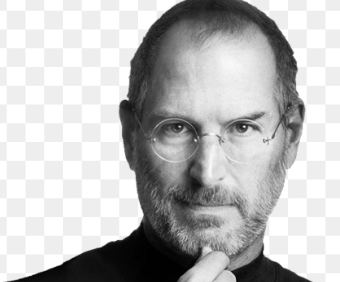 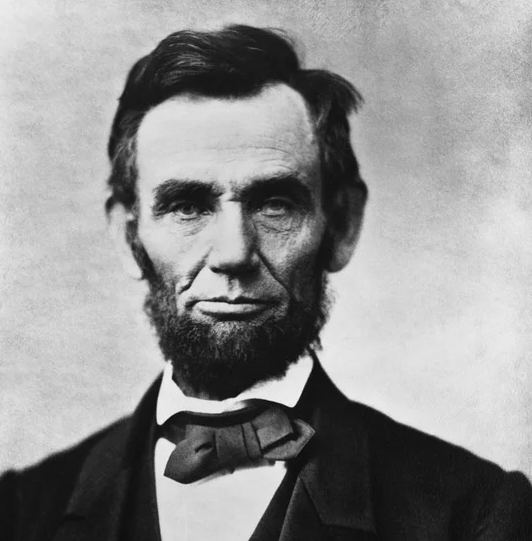 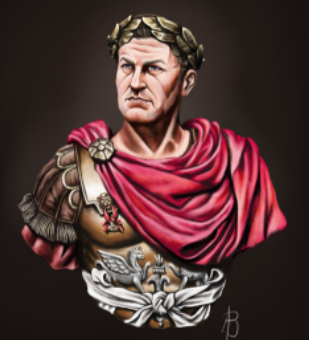 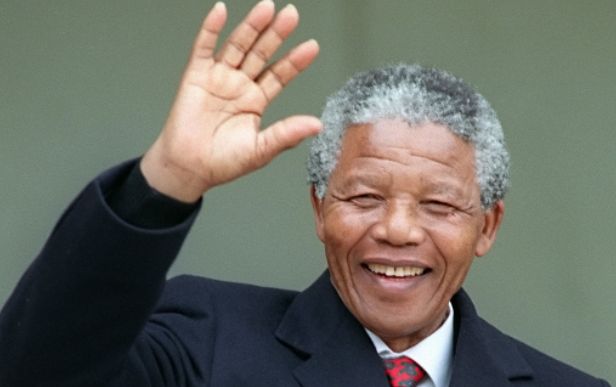 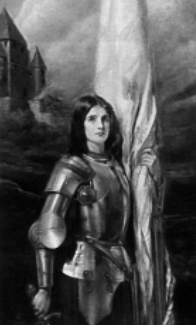 Or maybe this?
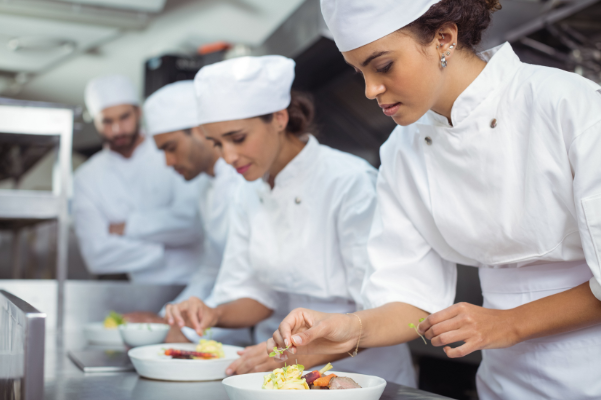 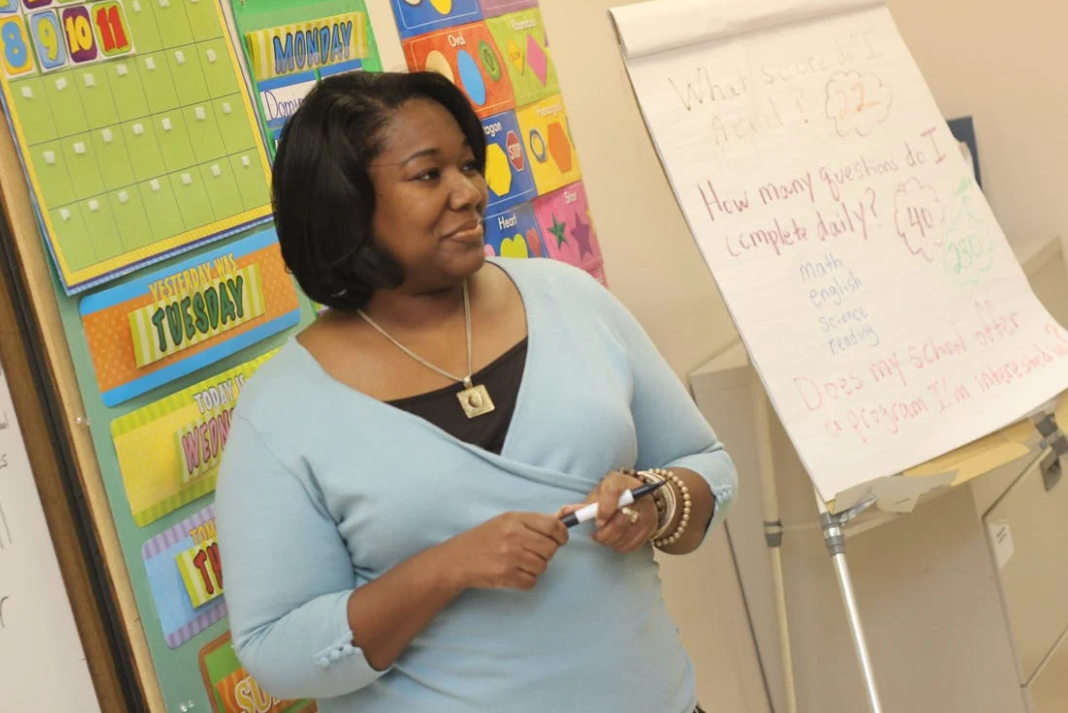 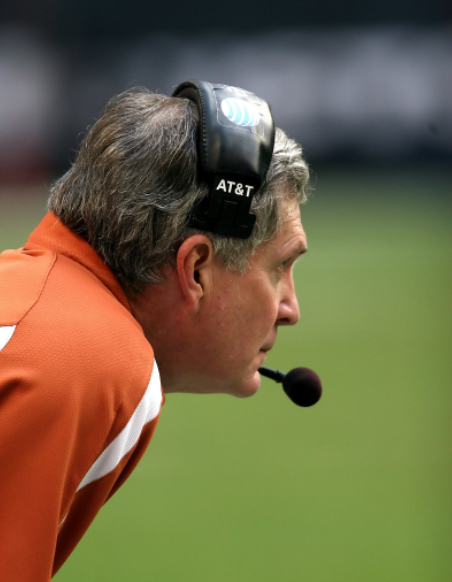 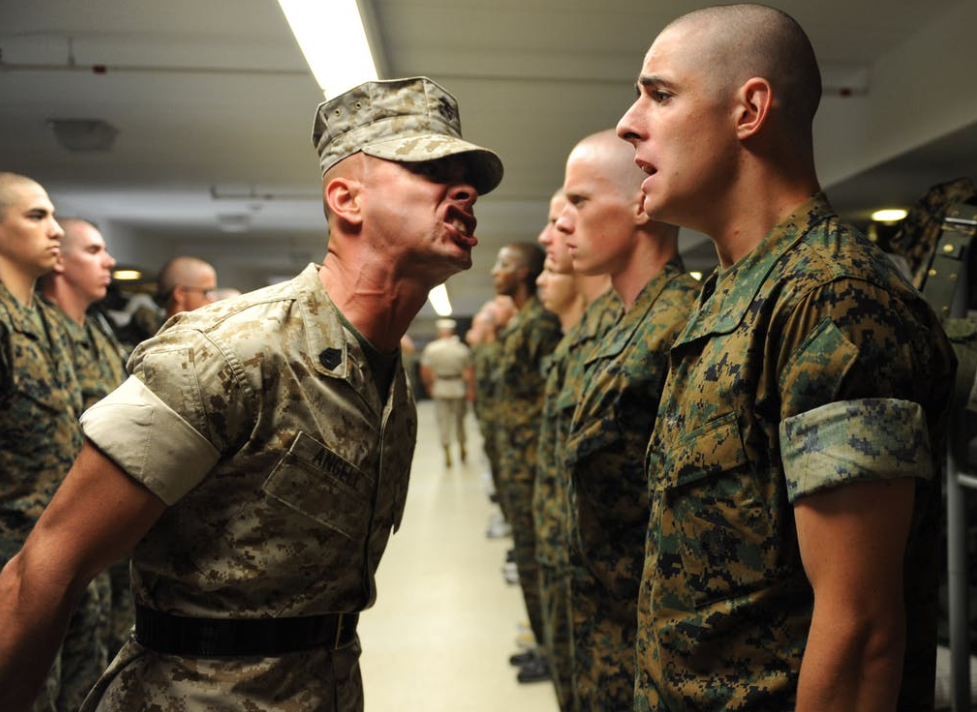 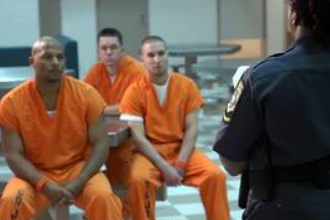 If you can’t define it, you can’t understand it.
Start with Miriam-Webster
And might I say…wow, there are many definitions for a leader.
Let’s focus on the person and not the horse…
So, what is a manager?
Let’s start with what it means to manage
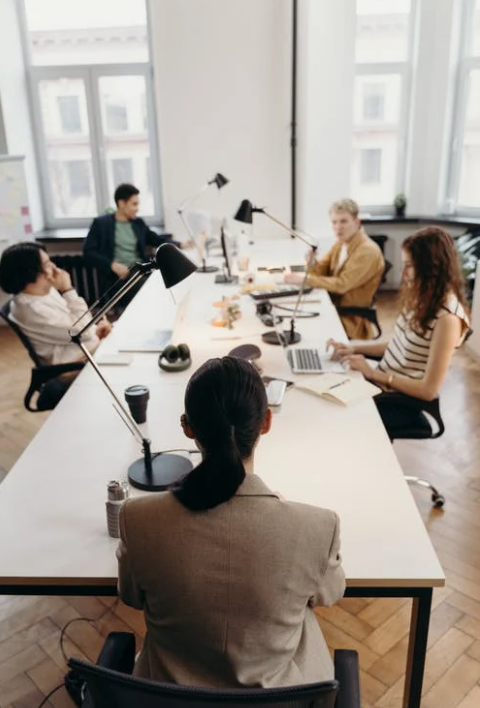 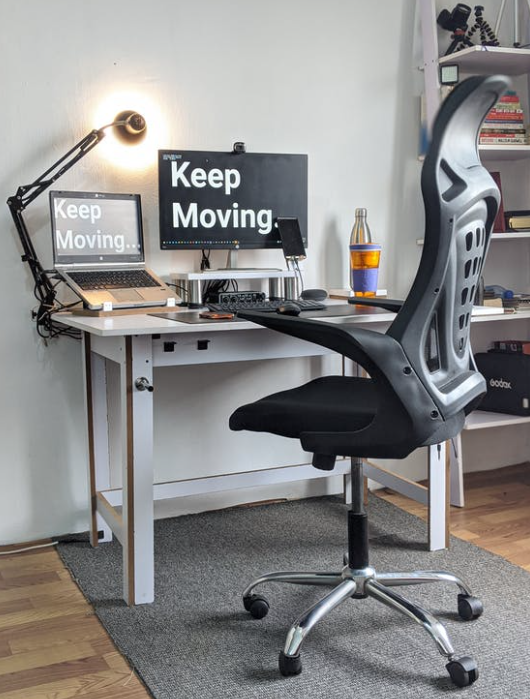 Common Manager “TITLES” in Healthcare
Administrative
Clinical
Billing Manager
Patient Services Manager
Clinic Manager
Practice Manager
Food Services Manager
Health Information Manager
Clinical Operations Manager
Rehab Manager
Pharmacy Manager
Clinical Trial Manager
Quality Care Manager
Telemedicine Success Manager
What do managers do in healthcare?
Managers typically oversee processes, teams or projects of an organization.

Managers are responsible for the appropriate application of resources to meet the goals of the organization.

Managers plan and implement policy as defined by the organization.
A little more clarity…
Managers focus on the specific mission of the organization and directing their team towards it.

Managers determine best ways to be organized for daily tasks as well as larger projects.

Managers assist in developing talent and solving organizational problems as they arise.
What does it mean to lead
What do leaders do in healthcare?
Leaders have a vision for the organization.

Leaders focus on motivating and supporting the organization forward towards the vision.

Leaders communicate and evolve strategies to pursue the organizational success.
A little more clarity here as well…
Leaders strive to influence the collective towards the organizational strategic objectives.

Leaders maintain a sense of mission in the work of the organization.

Leaders utilize charisma and creativity in problem solving to garner internal support.
Clearly qualities overlap…but are they distinct?
Managers
Leaders
Administers
Plans
Organizes
Solves Problems
Provides Structure
Innovates
Empowers
Creates Vision
Motivates
Embraces change
Where the merge happens
Open communication – transparency
Respect
Honesty and Integrity
Accountability
Commitment
Decisiveness
How do these roles work together?
Both are responsible for communicating changes to the organization and the respective teams.  (The what’s, why’s and how’s)

Both are responsible for encouraging internal support and team building to facilitate continued organizational growth.

Both are responsible for accountability…both through actions and expectations.

Both are responsible to establish, maintain, and fertilize organizational culture…allowing it to live fully everyday.
Where can this go horribly wrong?
Leader
Boss
People focused	

Encourages commitment	

Delegates authority

Innovative collaboration

We
Profit focused

Demands control

Distributes tasks

Administrative domination

Me
So…I can manage…what characteristics help me to lead?
Biggest suggestion…from someone who knows…personal growth!
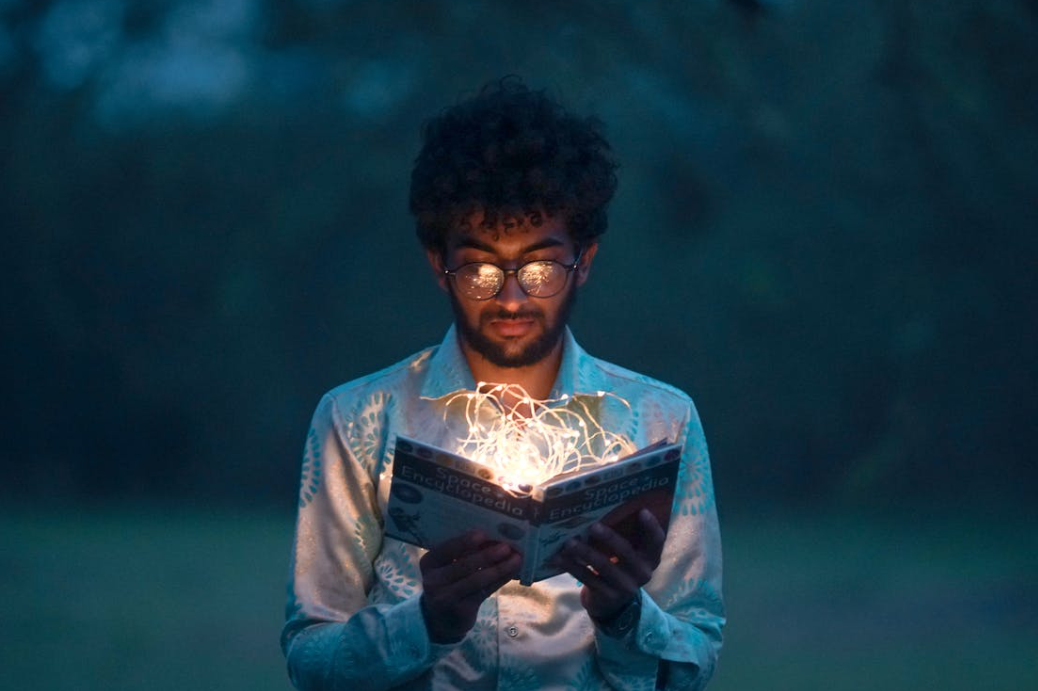 Suggestions
Search out literature or research on the subject of leadership

Submit to daily affirmations/meditations via email/texts

Take courses exploring leadership development

Participate with professional groups to network and learn from others
In the end…leadership is a gift to be cherished and humbly respected
THANK YOU!
Cameron M. Cox, III, MHA, FACMPE
cam@e3c3consulting.com